RNA seq reference : Smajic et al 2022 modified
PD+CTRL
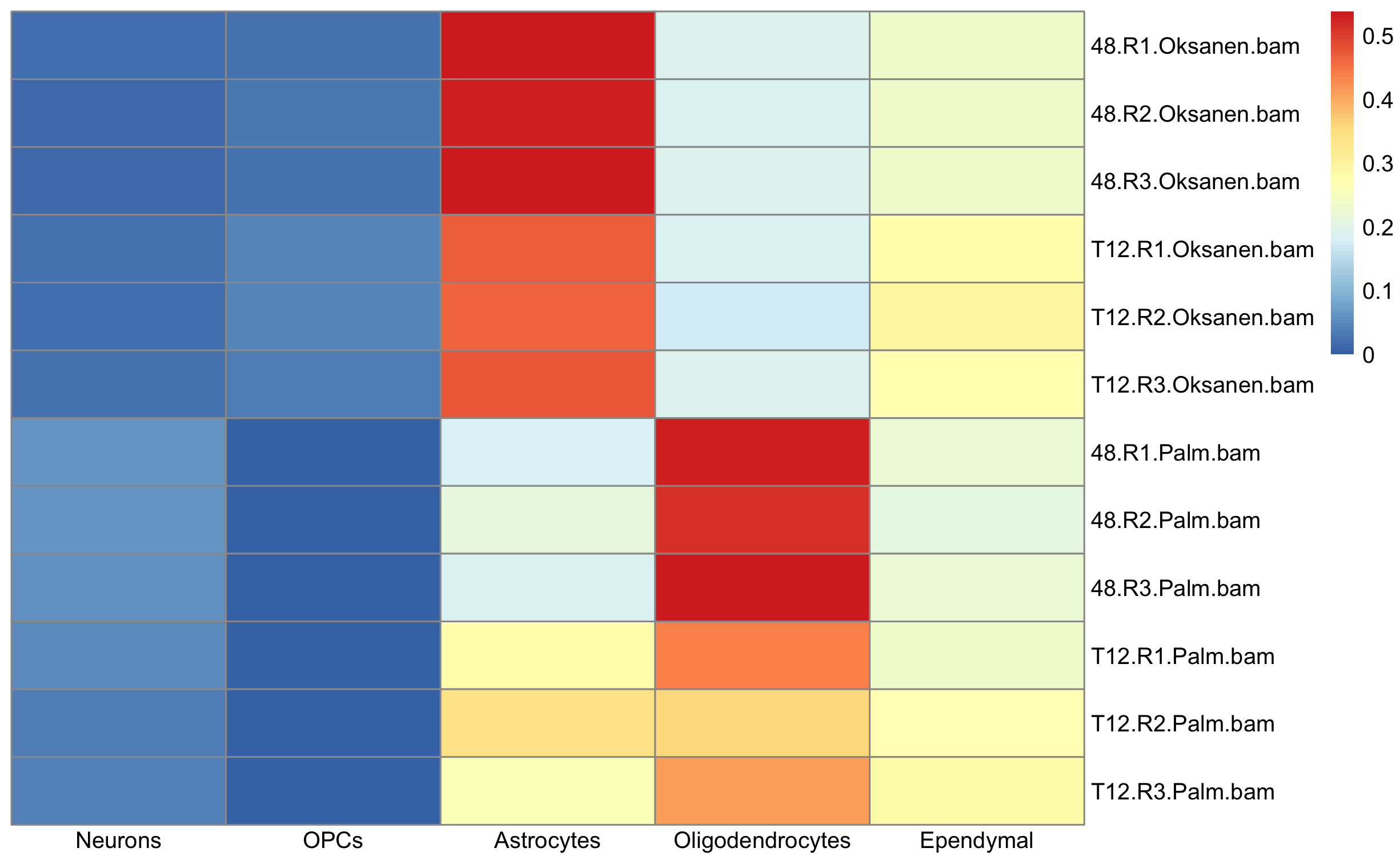 Neurons = CADPS2+DaNs+Excitatory+Inhibitory+GABA
Endothelials+Pericytes+Microglia were removed
RNA seq reference : Agarwal et al 2020
Reference SN samples
Reference Cortex samples
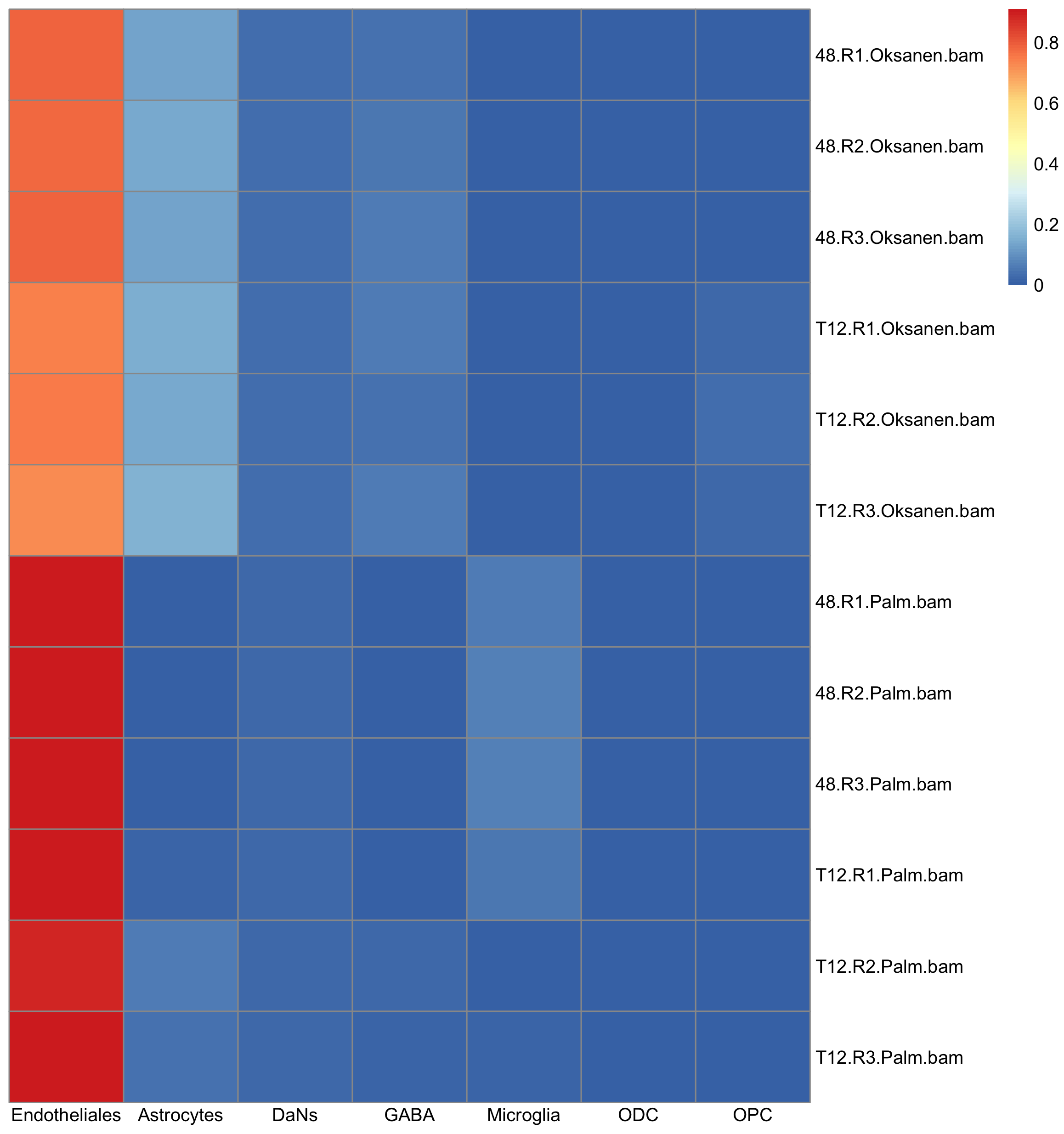 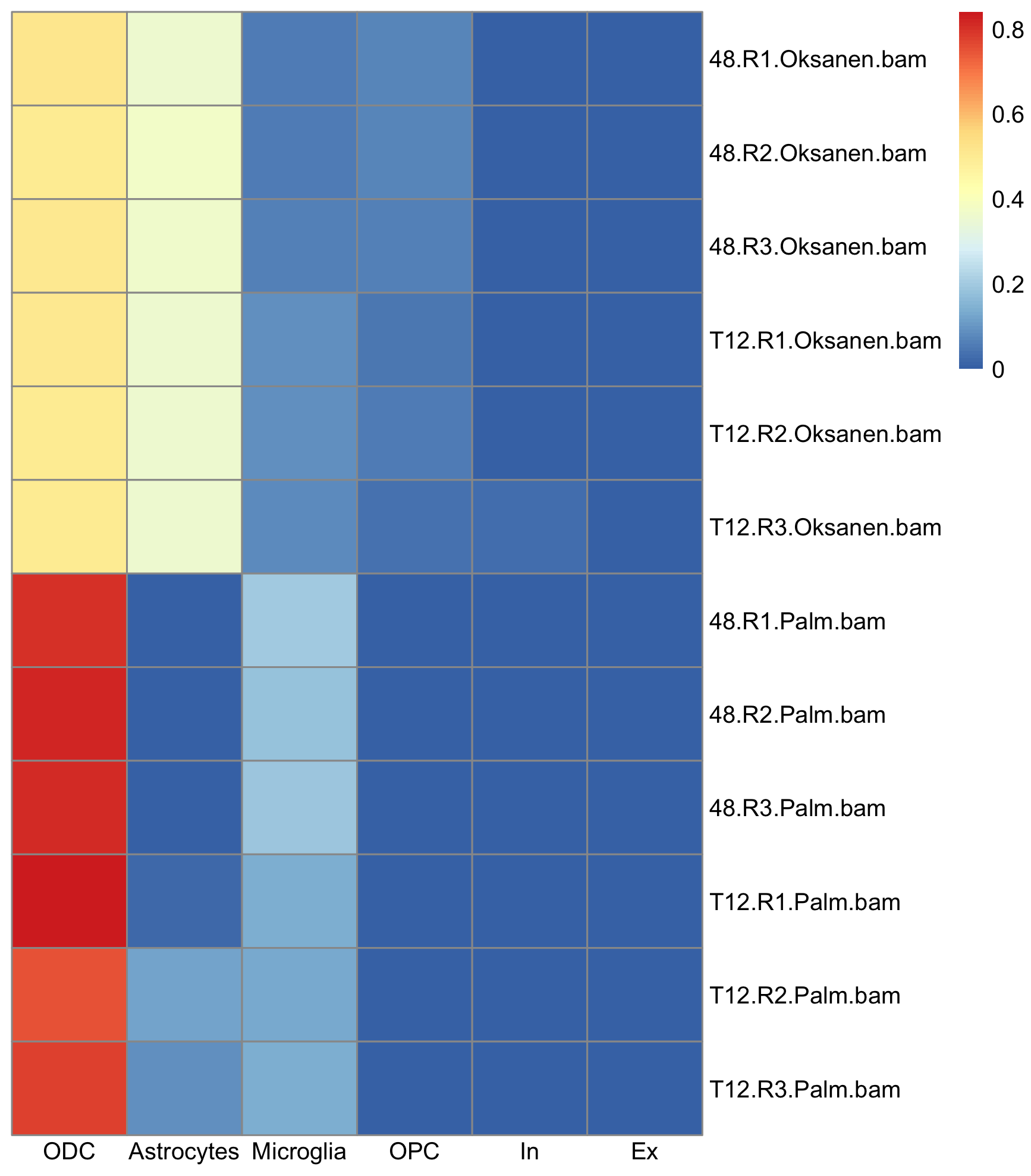 RNA seq reference : Agarwal et al 2020 modified
Cortex
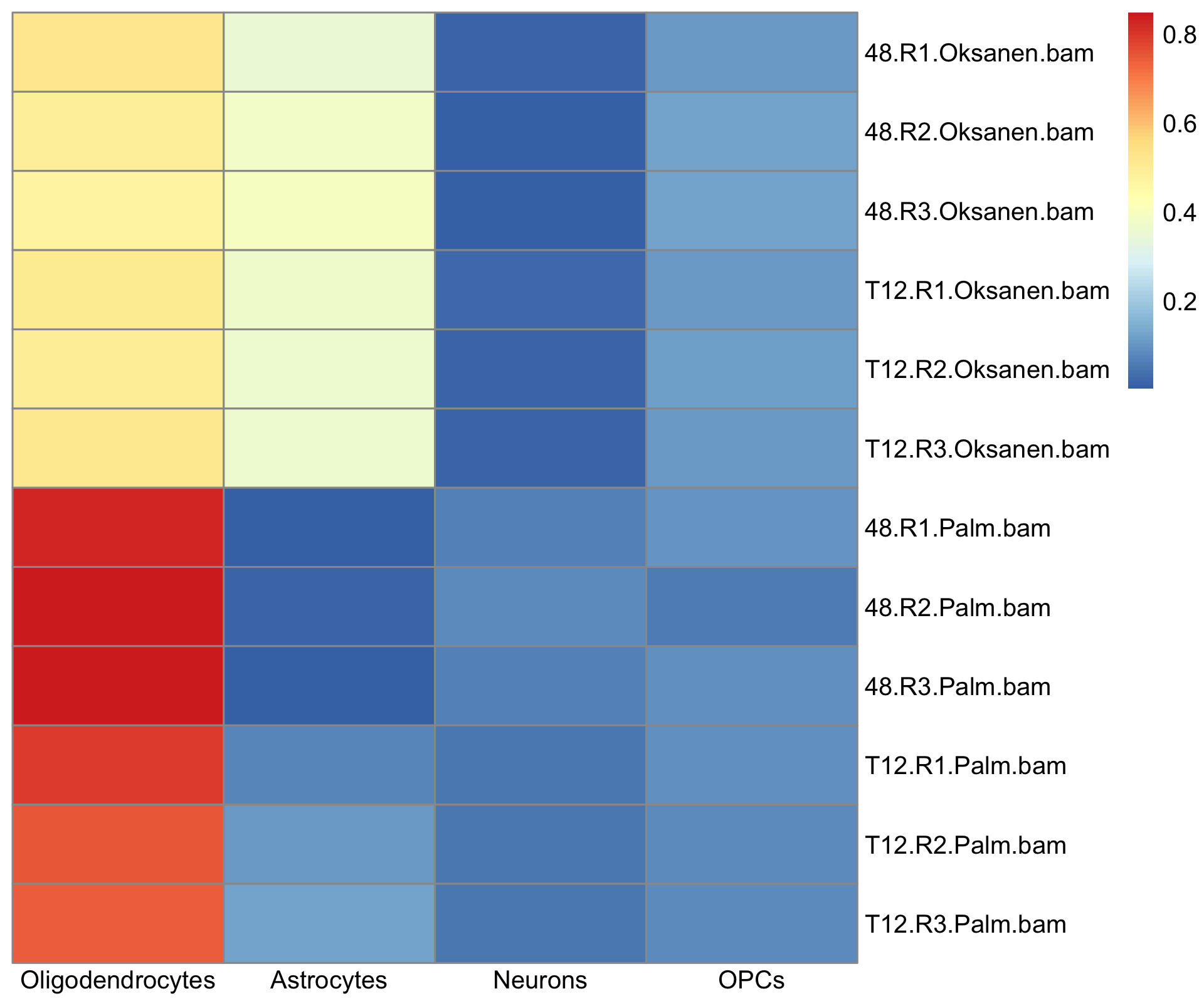 Neurons = Excitatory+Inhibitory
Microglia was removed
RNA seq reference : La Manno et al 2016
hEmbryo_Week6
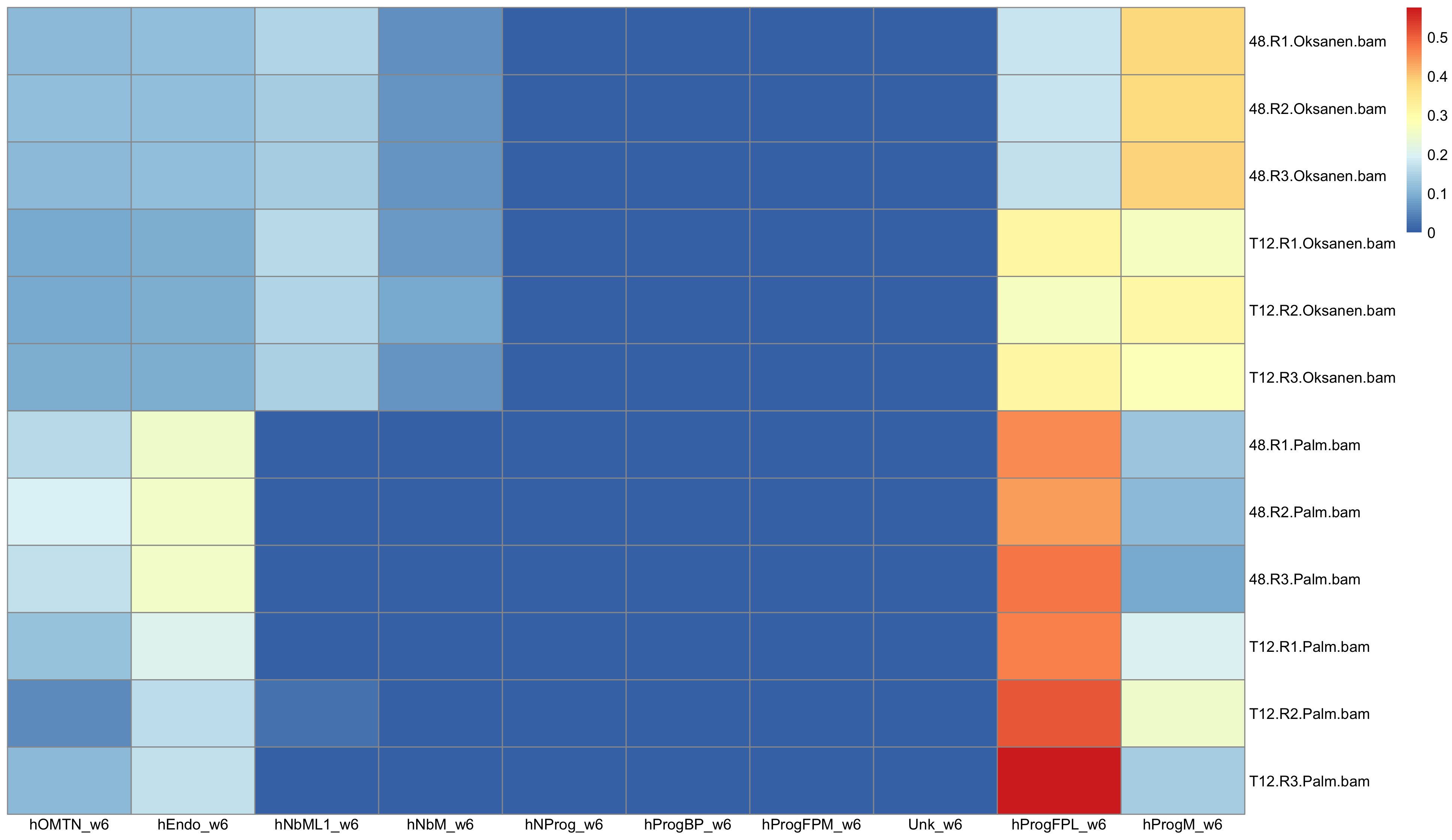 RNA seq reference : La Manno et al 2016
hEmbryo_Week7
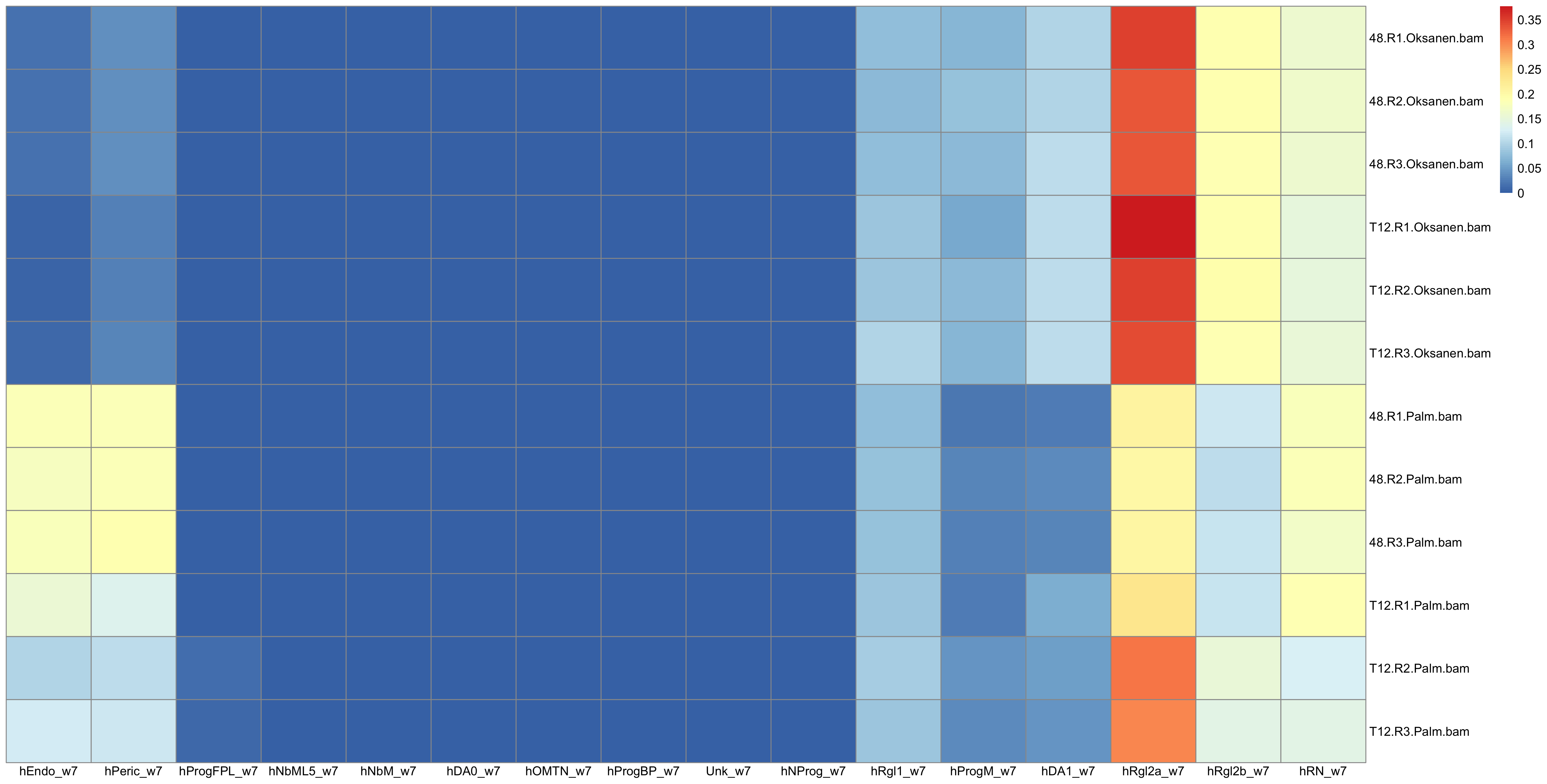 RNA seq reference : La Manno et al 2016
hEmbryo_Week8
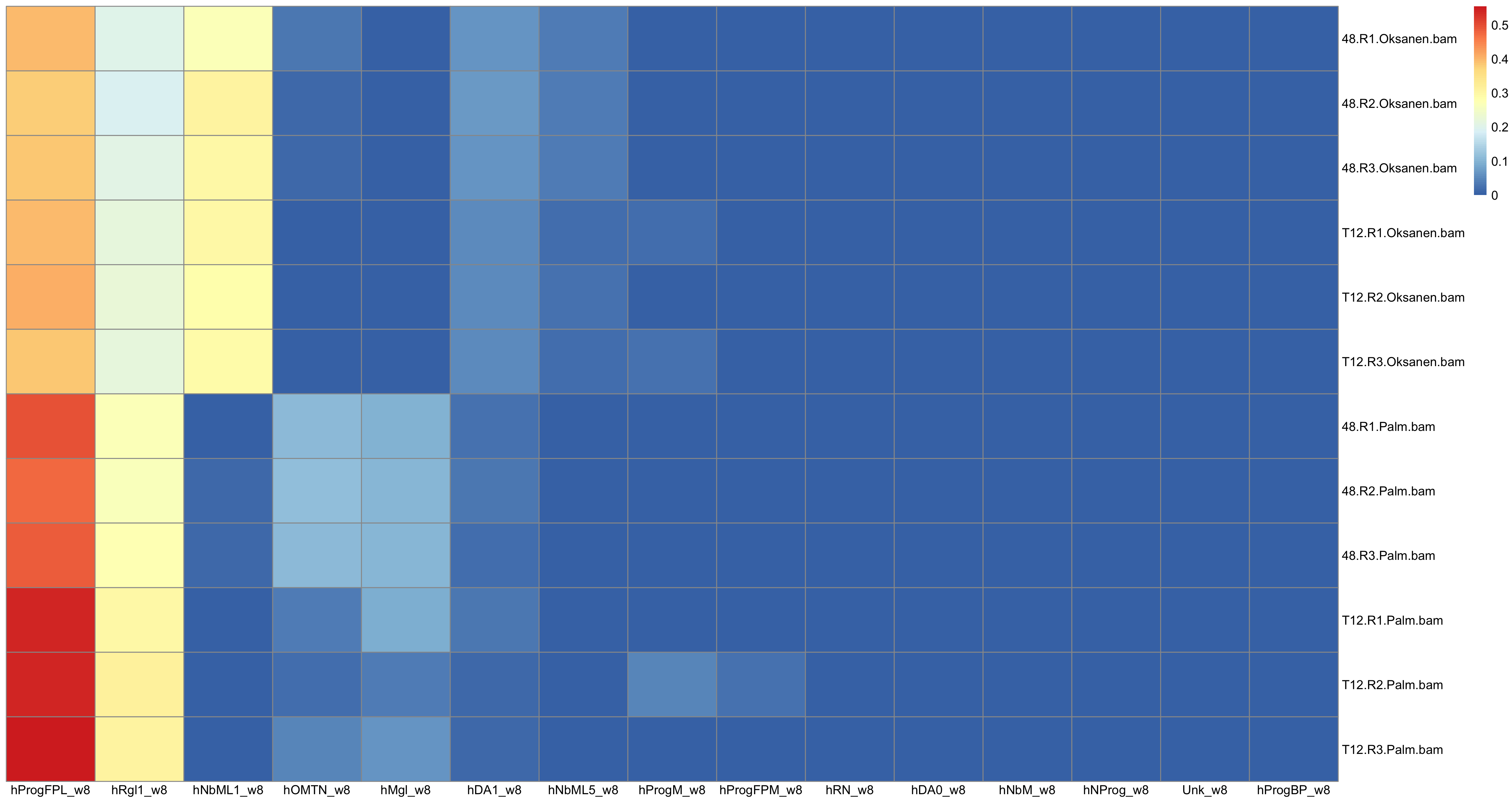 RNA seq reference : La Manno et al 2016
hEmbryo_Week9
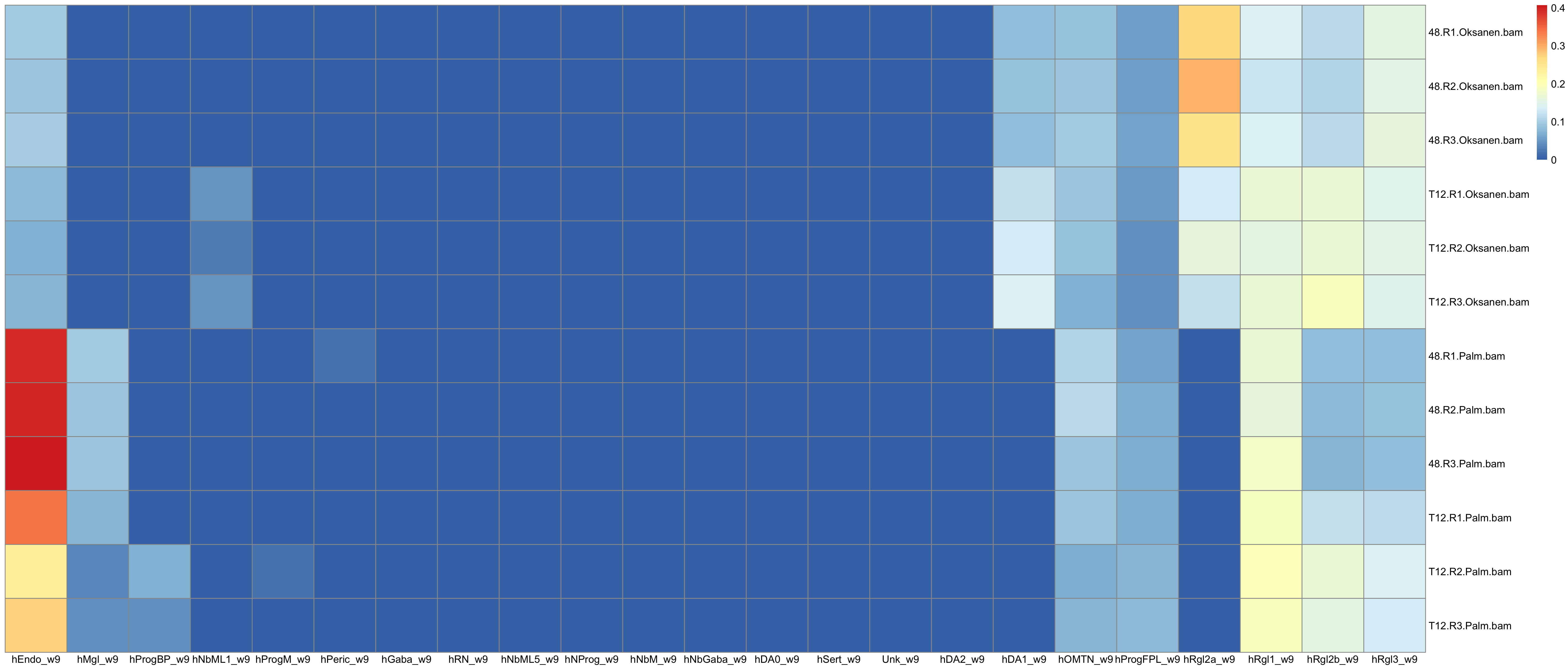 RNA seq reference : La Manno et al 2016
hEmbryo_Week10
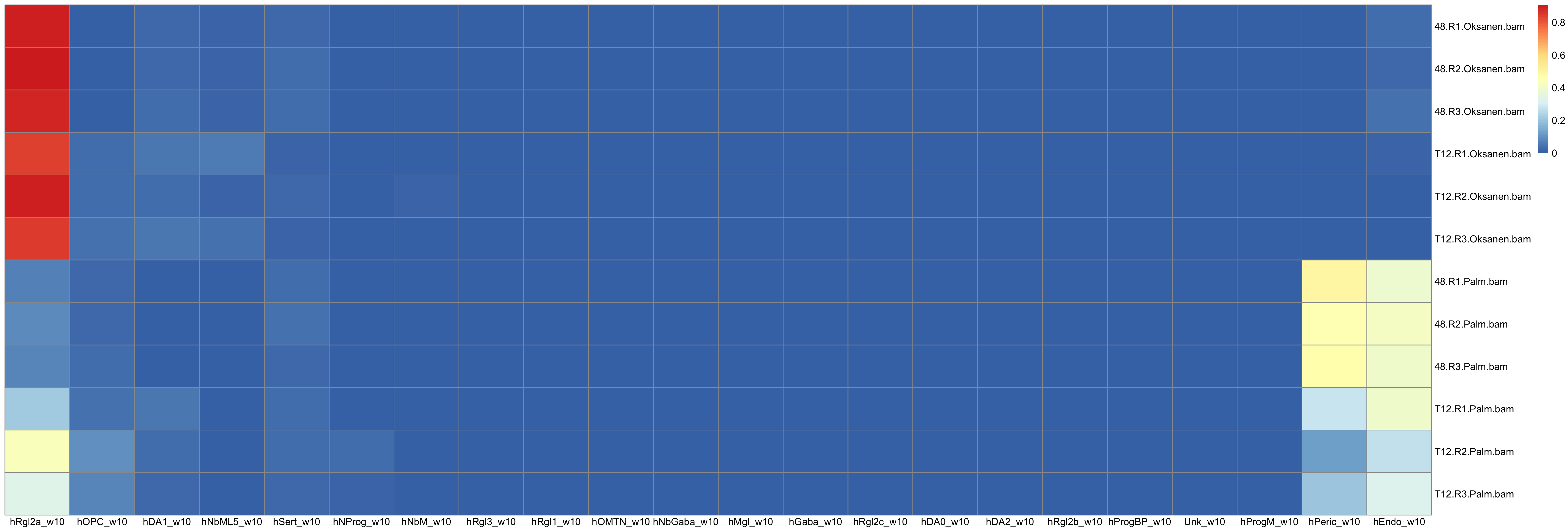 RNA seq reference : La Manno et al 2016
hEmbryo_Week11
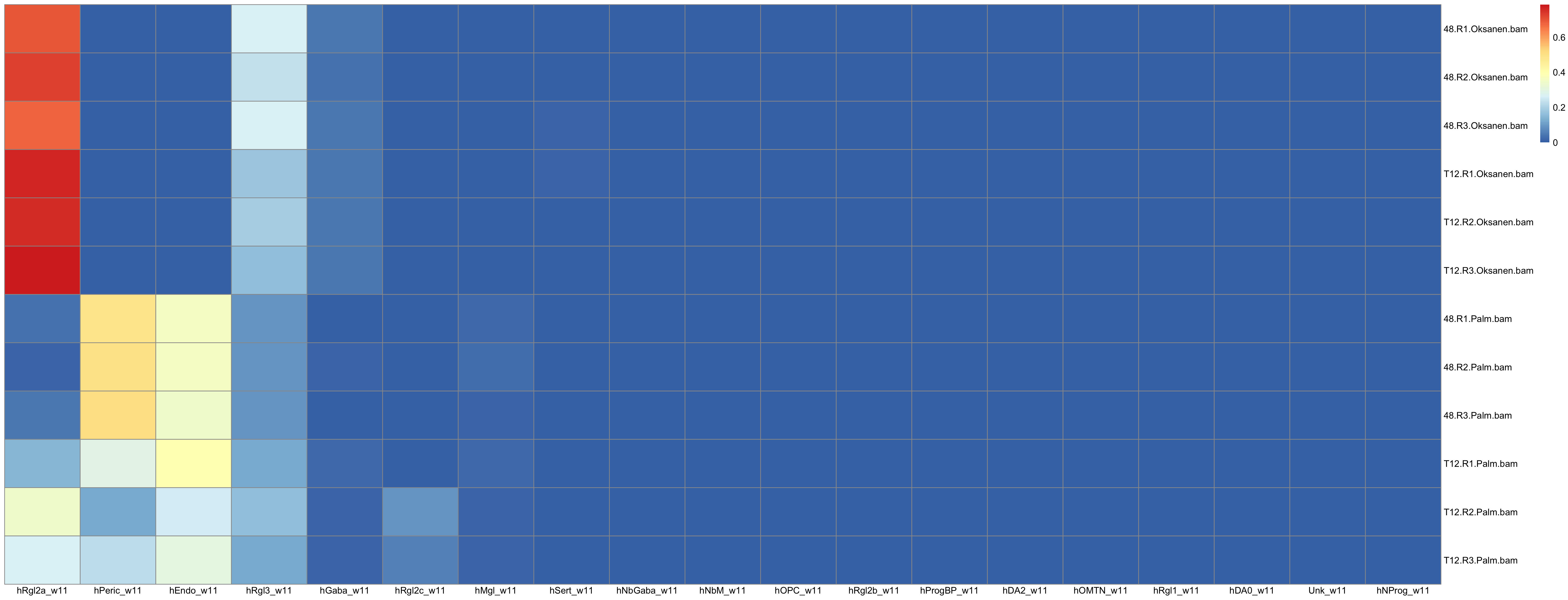